Figure 1. Comparison of the C.pneumoniae and C.trachomatis genomes. The DNA genomes of C.trachomatis MoPn, ...
Nucleic Acids Res, Volume 28, Issue 6, 15 March 2000, Pages 1397–1406, https://doi.org/10.1093/nar/28.6.1397
The content of this slide may be subject to copyright: please see the slide notes for details.
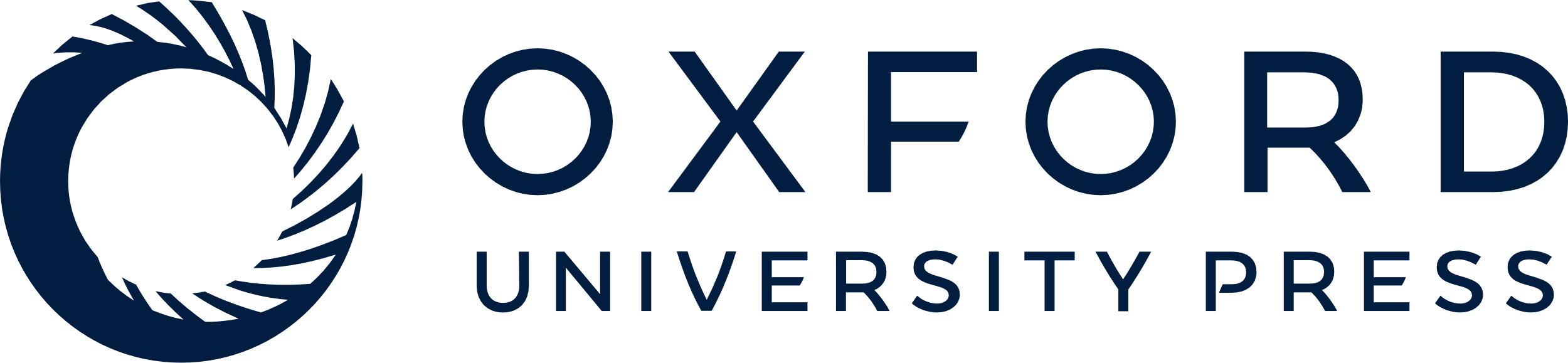 [Speaker Notes: Figure 1. Comparison of the C.pneumoniae and C.trachomatis genomes. The DNA genomes of C.trachomatis MoPn, C.trachomatis serovar D and C.pneumoniae (CWL029 and AR39 are effectively identical at this level of resolution) are represented as circles. Genomes are scaled in 100 000 nt increments. The three outer rings of each genome represent assignment of genes sharing identity in a Fasta3 comparison with a score of <0.00000001. Each tick indicates the location of the 5′-end of a gene. In the first, outer ring the green ticks represent genes encoding proteins conserved in all Chlamydia genomes, the purple ticks are genes conserved in C.pneumoniae and one C.trachomatis genome and are hence assumed to be deleted from the other C.trachomatis genome. The second circle (red) shows species-specific genes. The third circle (blue) illustrates genes encoding proteins not similar at a score of <10–8 to any other chlamydial protein. The fourth circle shows the location of the tRNAs and the fifth the position of the rRNA operons. The inner, sixth circle shows the results of GC skew analysis using a 1000 nt window size (12). Windows with a positive skew value are shown as cyan ticks, with a negative skew as yellow. The origin of replication and the termination region are defined as the points of inflection from positive to negative and negative to positive skew, respectively. The approximate positions of the plasticity zones near the origins of replication are indicated by the letters PZ. The genomes have been branched in a phylogenetic tree based on the average identity of homologous genes. Branch lengths (bracketed value) are the average percent difference in the homologous genes.


Unless provided in the caption above, the following copyright applies to the content of this slide:]